Update on Work Package 12Beam Transport Modules (LWUs) - UK-A-6
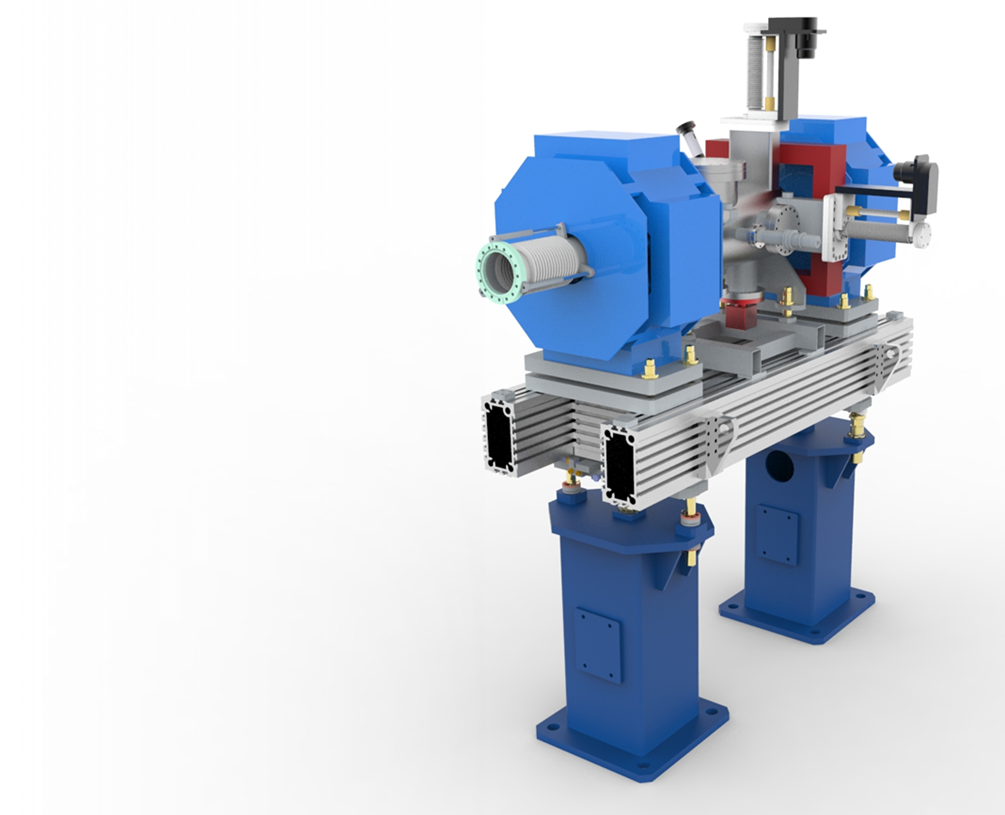 Dr Paul Aden, STFC Daresbury Laboratory
ESS Beam Diagnostics Forum, Lund, 11th February 2016
STFC
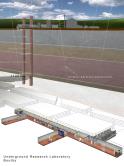 Boulby UndergroundLaboratory
North Yorkshire
UK Astronomy Technology Centre
Edinburgh, Scotland
Daresbury Laboratory
Sci-Tech Daresbury Warrington, Cheshire
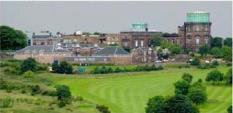 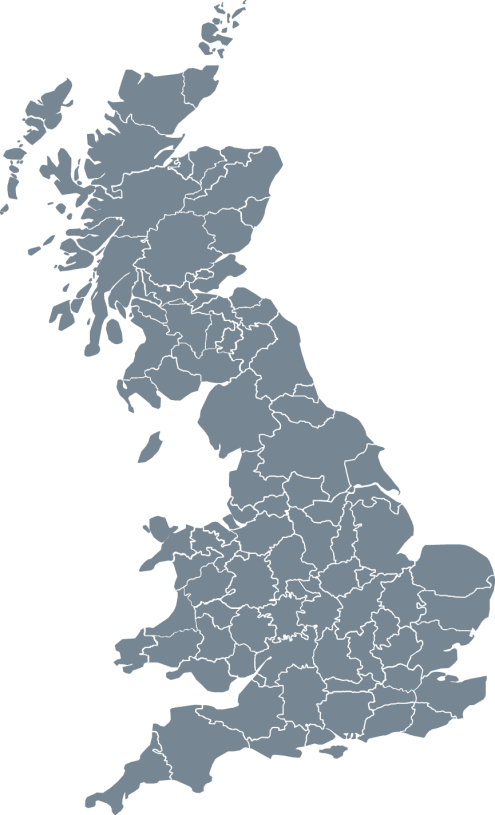 Polaris House
Swindon, Wiltshire
Rutherford Appleton Laboratory
Harwell Didcot, Oxfordshire
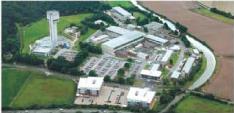 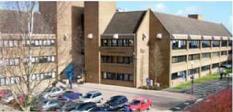 Chilbolton Observatory
Stockbridge, Hampshire
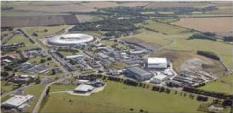 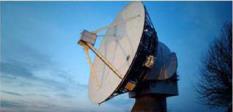 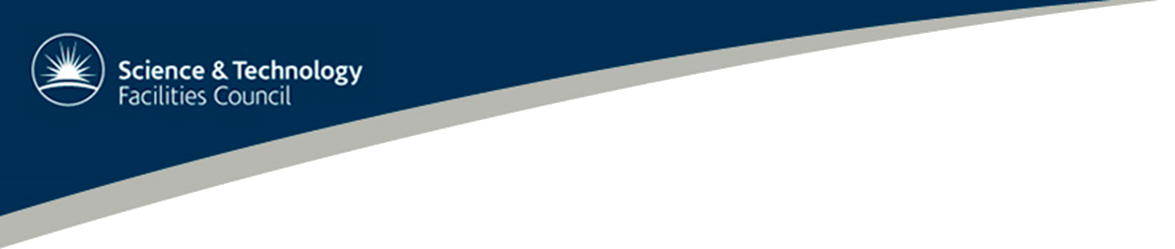 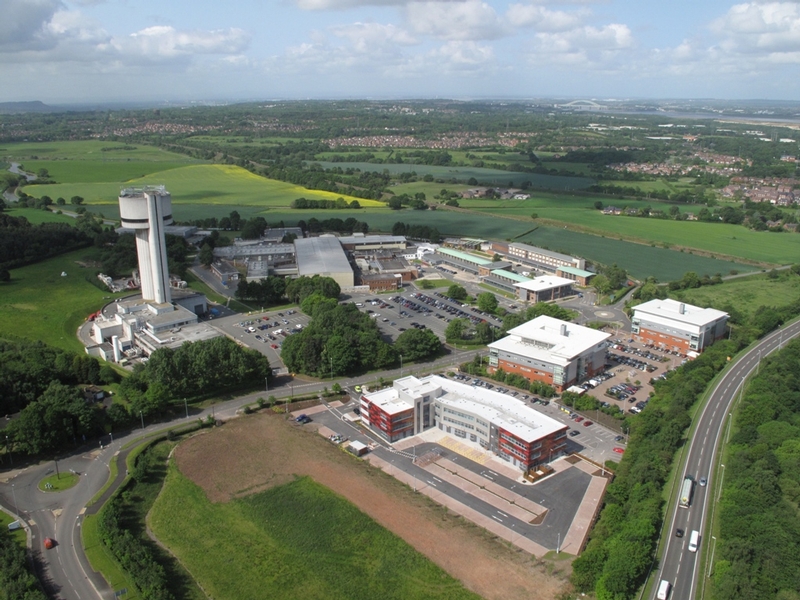 STFC, Daresbury Laboratory
3 Onsite Accelerators
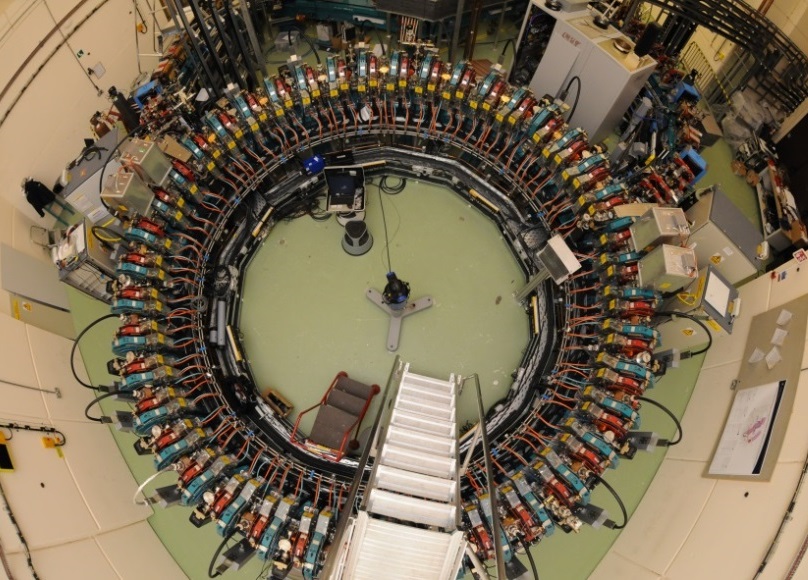 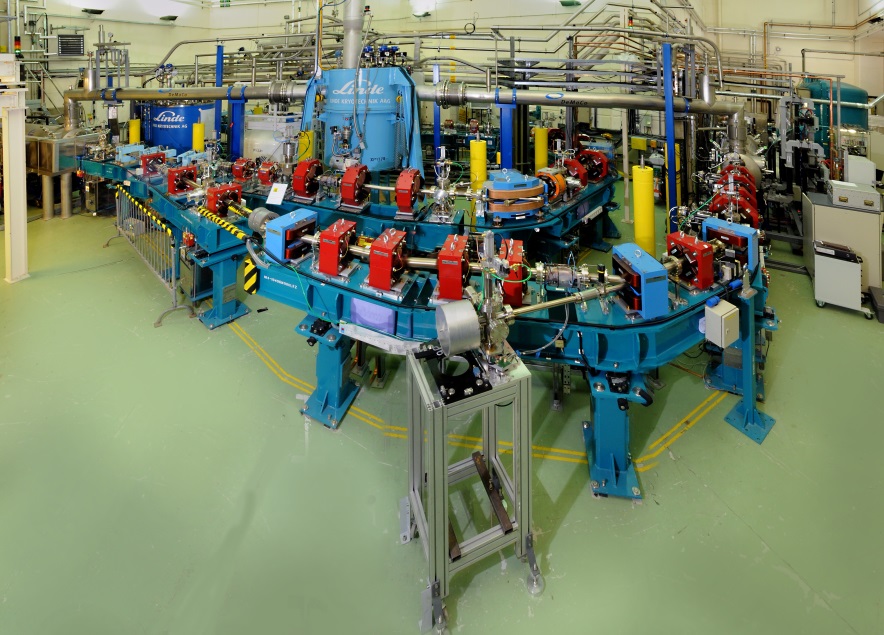 ALICE
EMMA
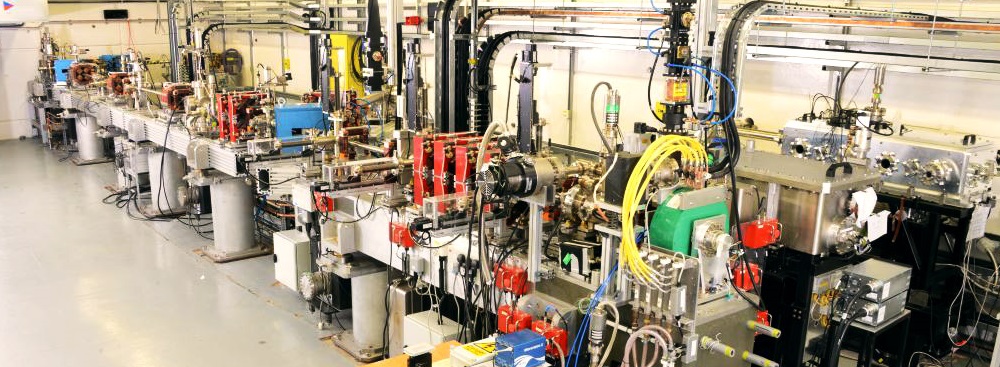 VELA
[Speaker Notes: ALICE (Accelerators and Lasers In Combined Experiments) is an accelerator which has been designed and built at Daresbury Laboratory. It was formerly known as ERLP (Energy Recovery Linac Prototype).

EMMA (Electron Model for Many Applications) is a non-scaling FFAG (Fixed Field, Alternating Gradient) accelerator and is currently under operation at Daresbury Laboratory. It is the first time to demonstrate this type of accelerator.

The Versatile Electron Linear Accelerator (VELA)]
CLARA - under construction
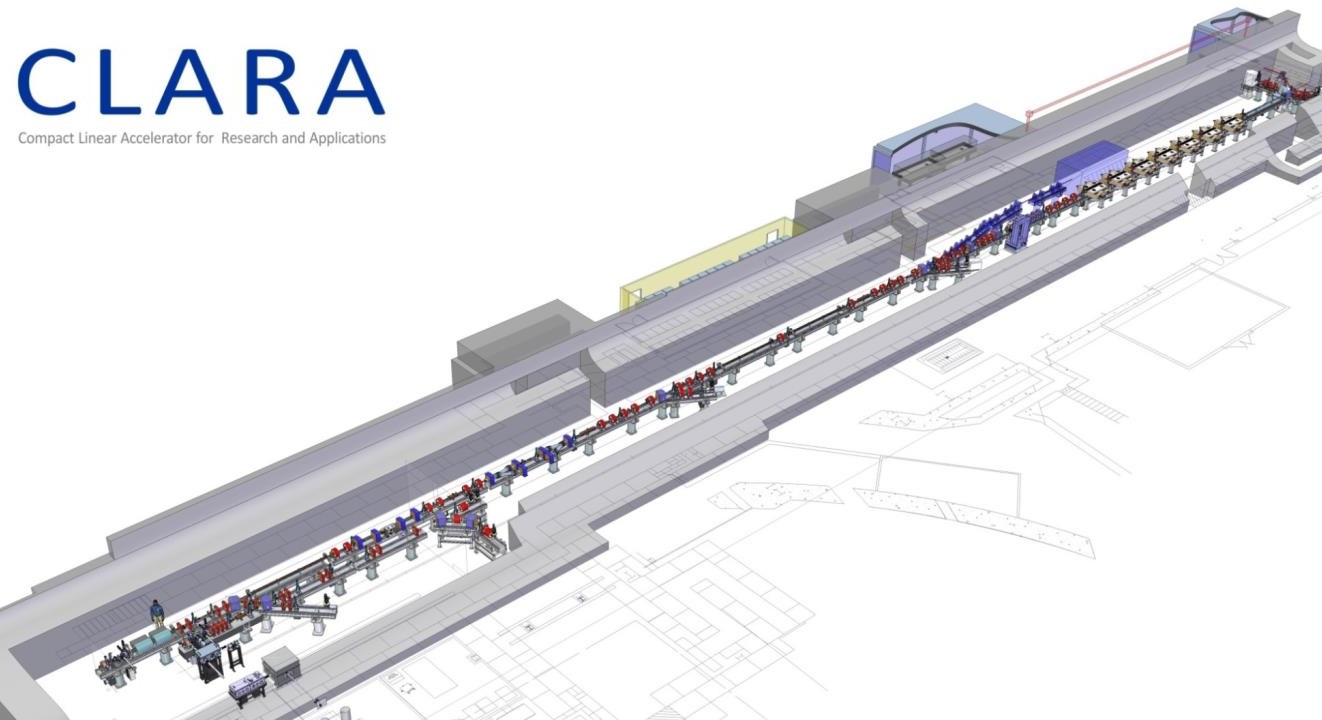 [Speaker Notes: Compact Linear Accelerator for Research and Applications
Uk X-ray Free Electron Laser (FEL),
Part of ASTeC’s future strategy is to develop a next-generation light source test facility to be constructed at Daresbury Laboratory. This new proposed test accelerator will be known as CLARA (Compact Linear Accelerator for Research and Applications). The CLARA project aims to build on the UK’s existing expertise and experimental experience in free electron lasers, to pave the way for a state-of-the-art FEL facility in the UK, while simultaneously contributing to international R&D.]
BTM WP Scope
To design, procurement and assemble;
2 Prototypes
3 Test Chambers
75 LWUs
52 Beam pipe modules
2 Differential pumping systems 
2 mobile installation cleanrooms

Particle control only on 52/75 LWUs
BPM work package 
Only electrical centre measurement
BPMs are to be supplied by DESY
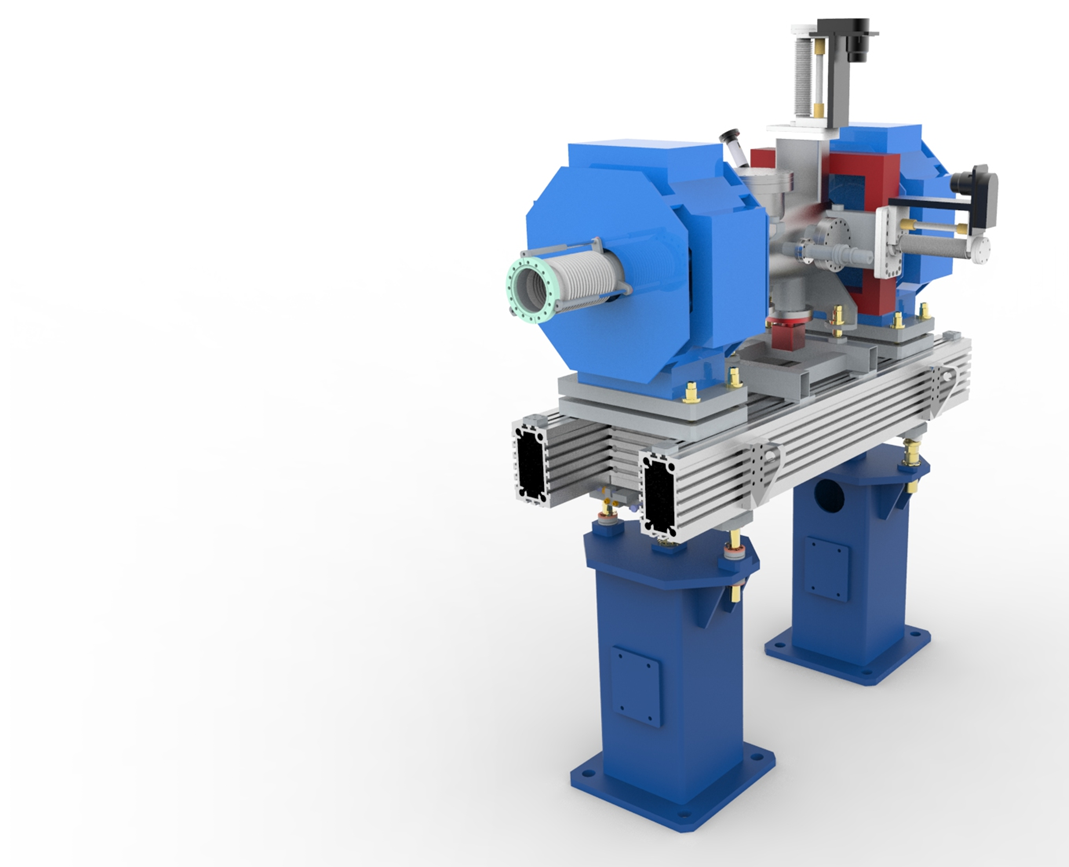 [Speaker Notes: Over the next four years we have been asked to delivery …]
Schedule
Prototypes
BTM Assembly
BP Assembly
LWU Assembly
Differential Pumping System 2
Installation Cleanrooms
Differential Pumping System 1
PDR Nov 15
CDR June 16
Design Progress
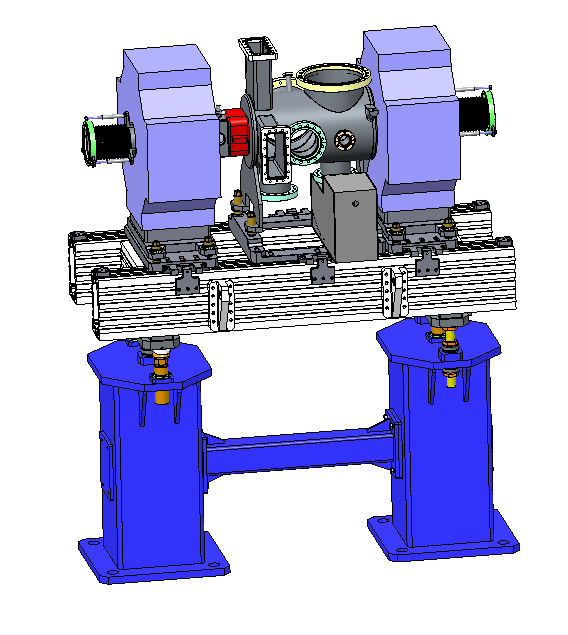 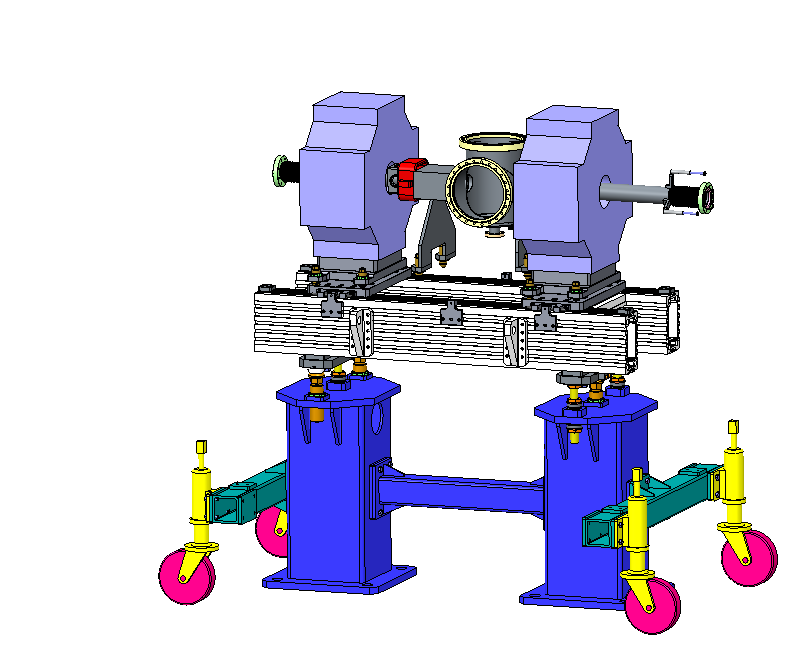 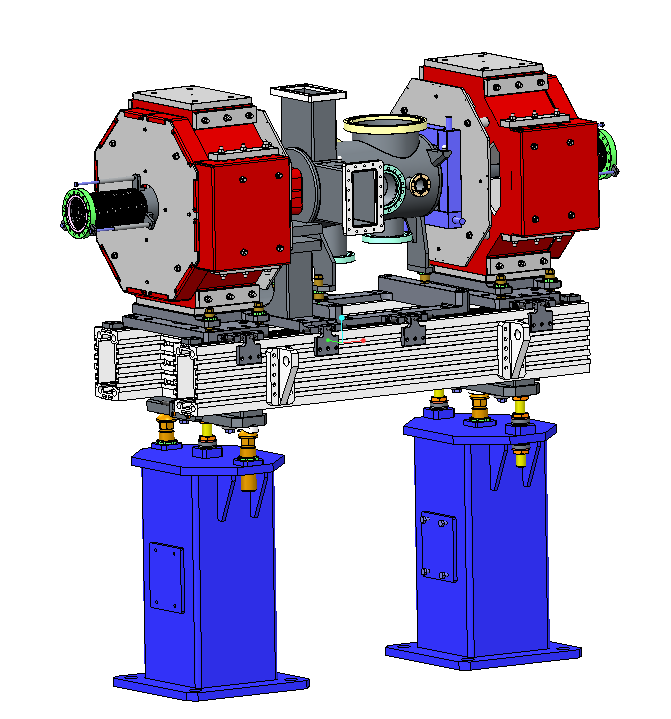 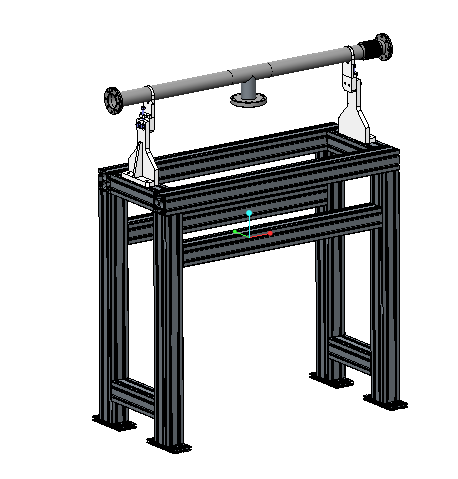 Latest Design Work
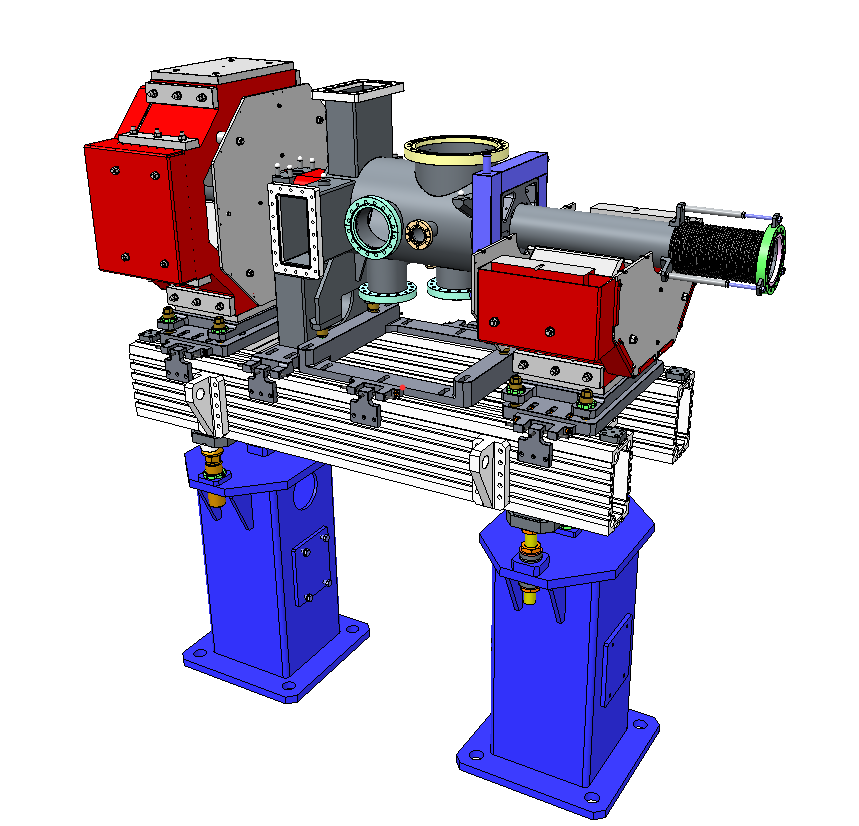 Quadrupole Magnets
‘Particle Free’ Chamber
	- ISO 5 or better
BPM on entrance or exit
Aluminium slotted girder
Fiducials, laser tracker alignment
	-50µm Accuracy
Semi–kinematic
girder adjustment
Built in lifting points
Pedestals
Design
Based on many years experience developing accelerator modules
Slotted girders allows for versatility
Optimised for ground vibrations
Fiducial mounts for survey and alignment
±50µm alignment to local girder network
Girder adjustment ±25mm
Magnet/Chamber adjustment ±25mm, ±5mm due to other items 
Large space between pedestals for access/egress
Space is tight - Elliptical
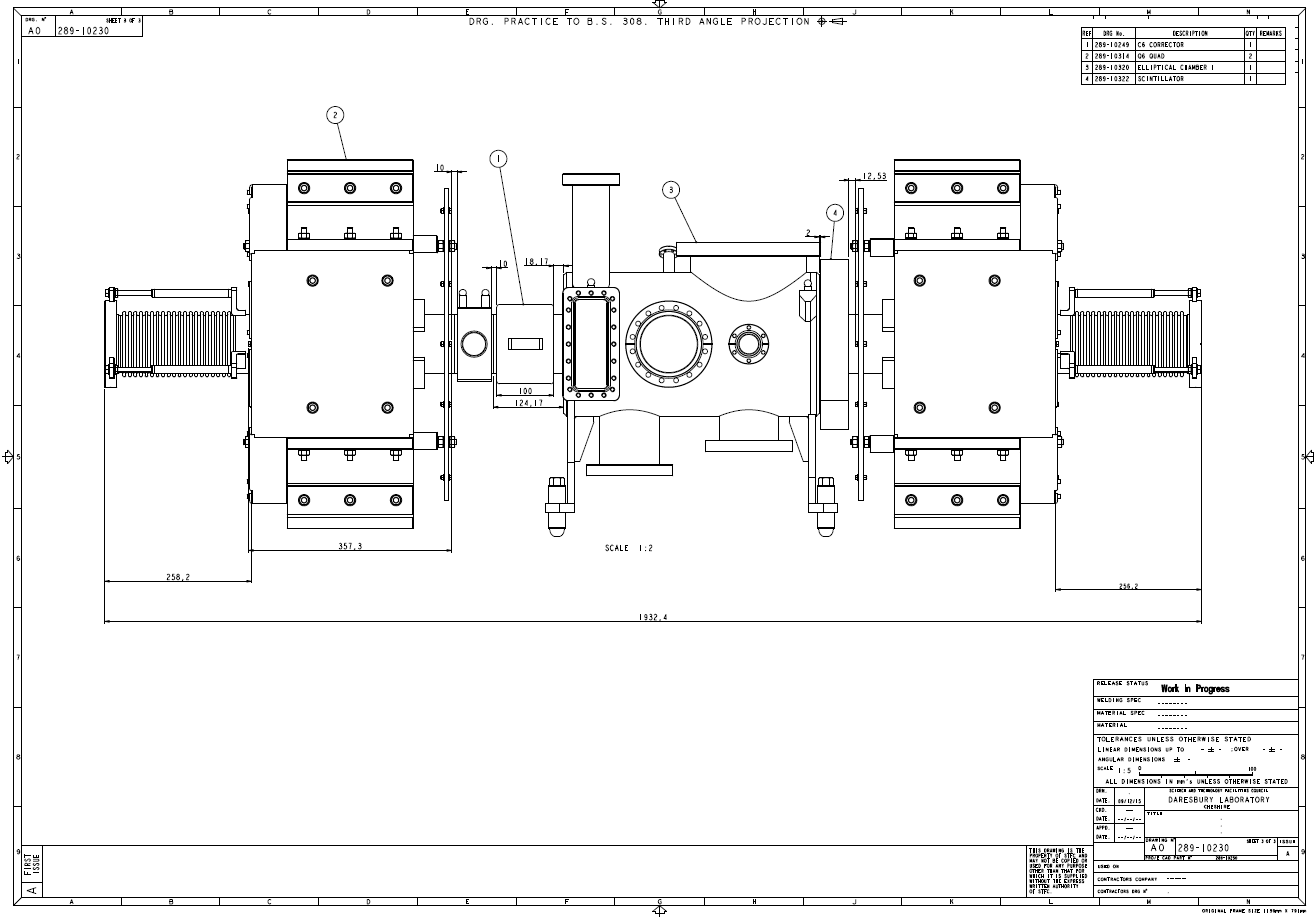 Space is tight - Elliptical
10mm
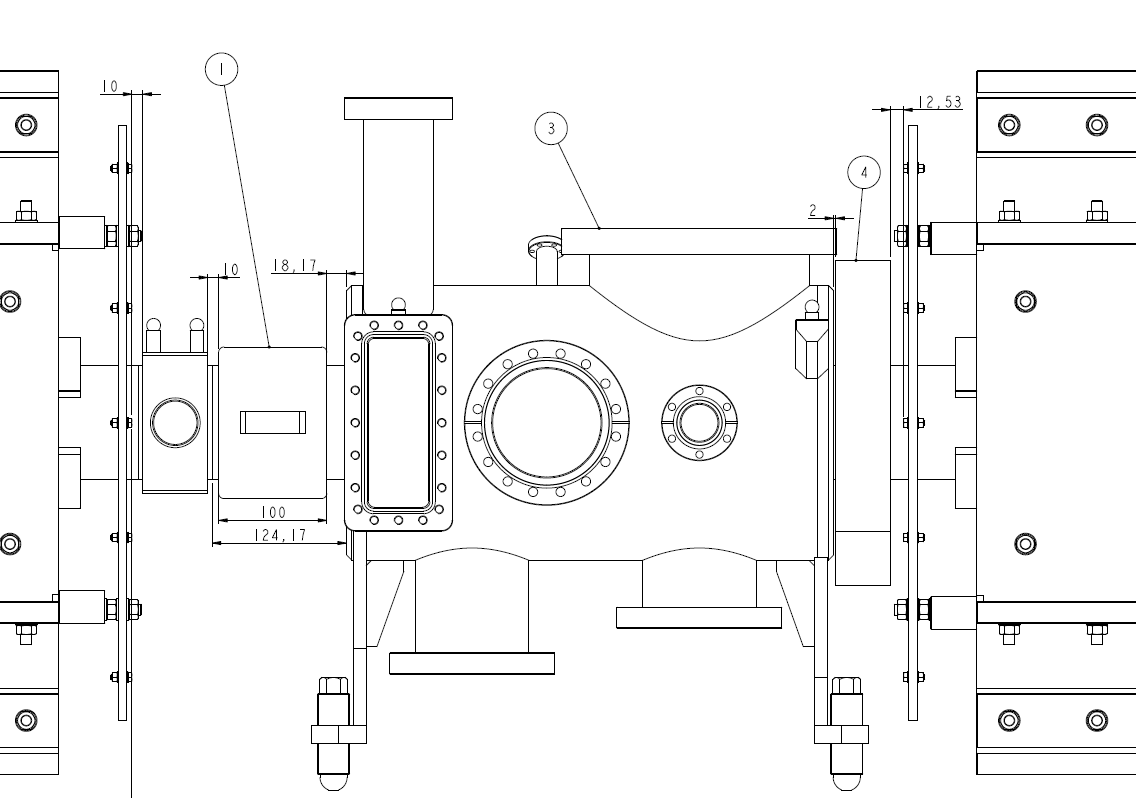 12mm
8mm
Example
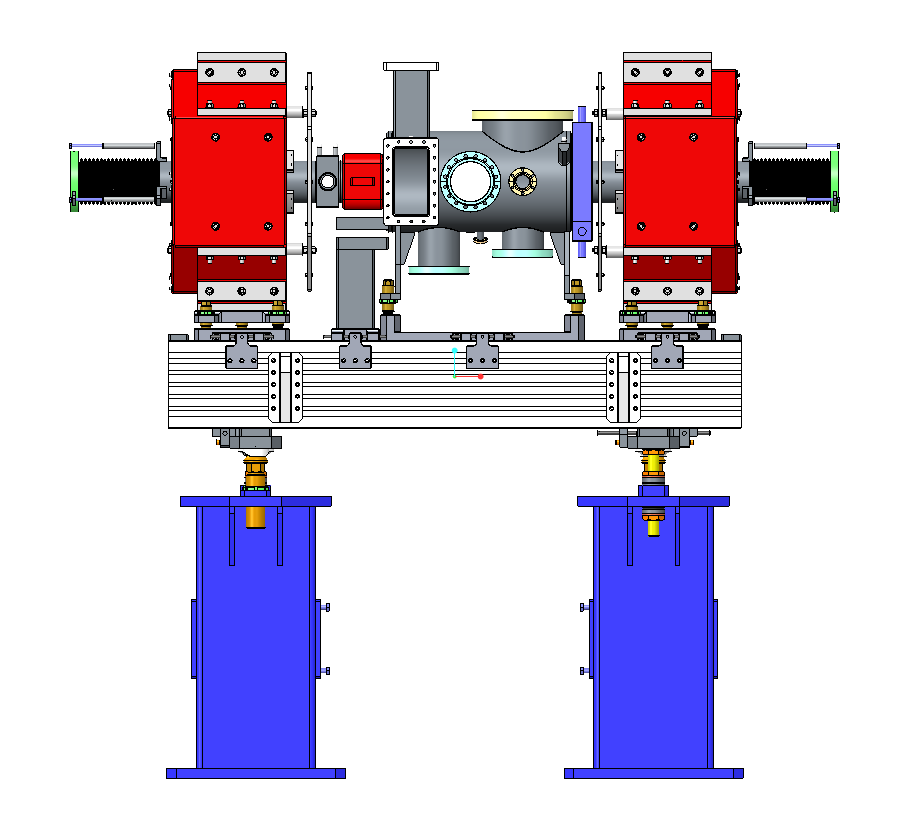 Example
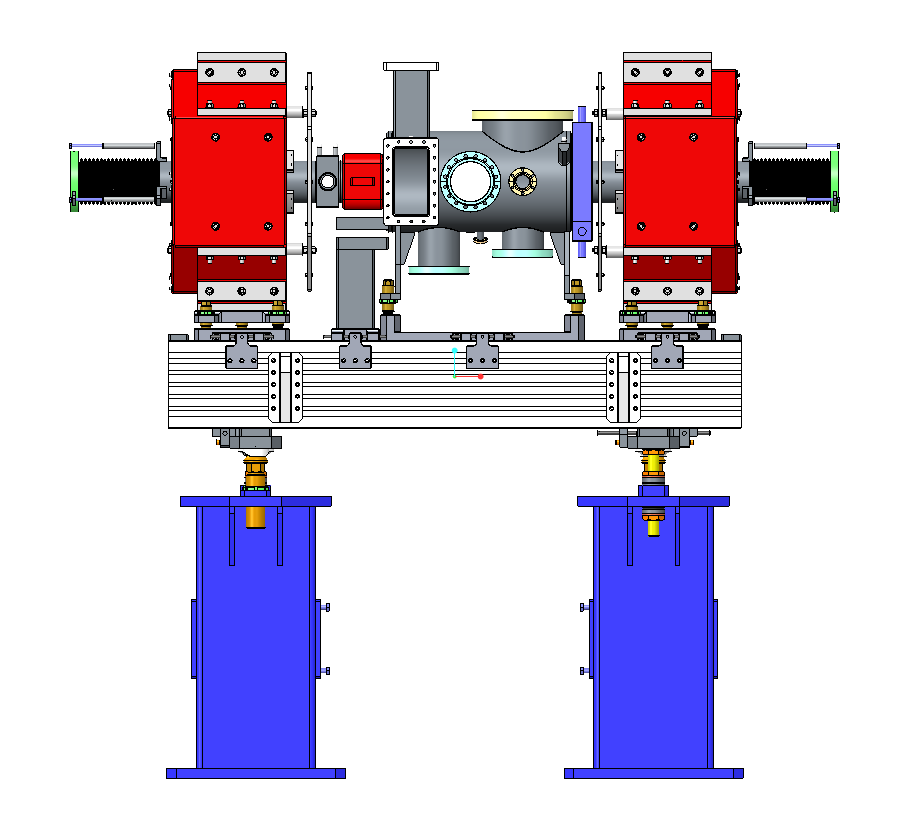 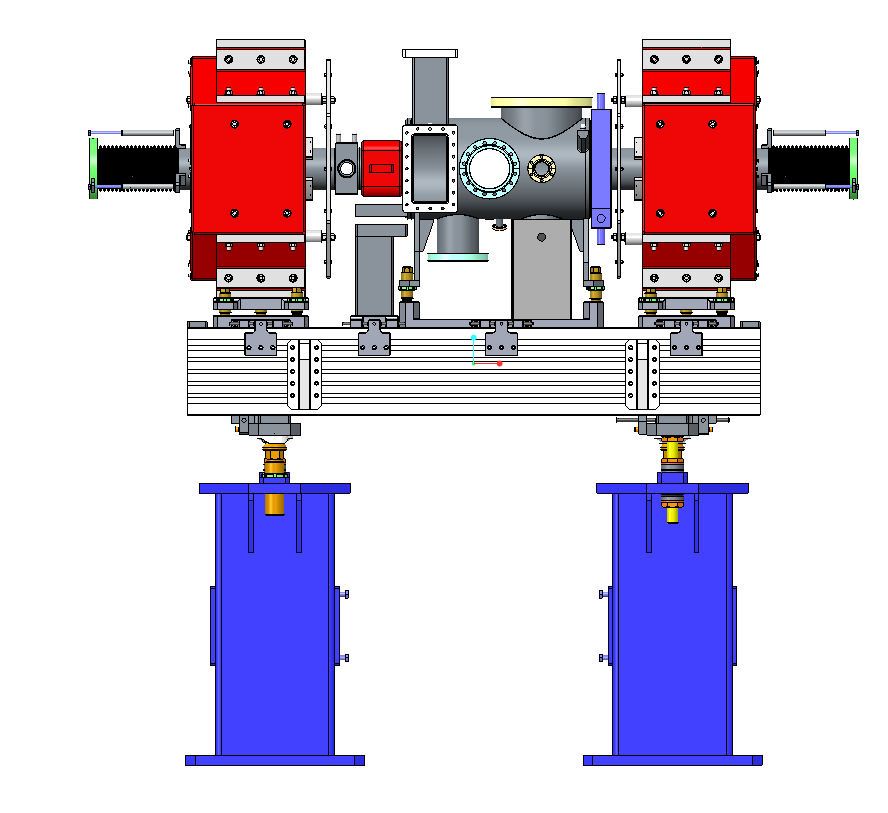 Space requirements?
Example
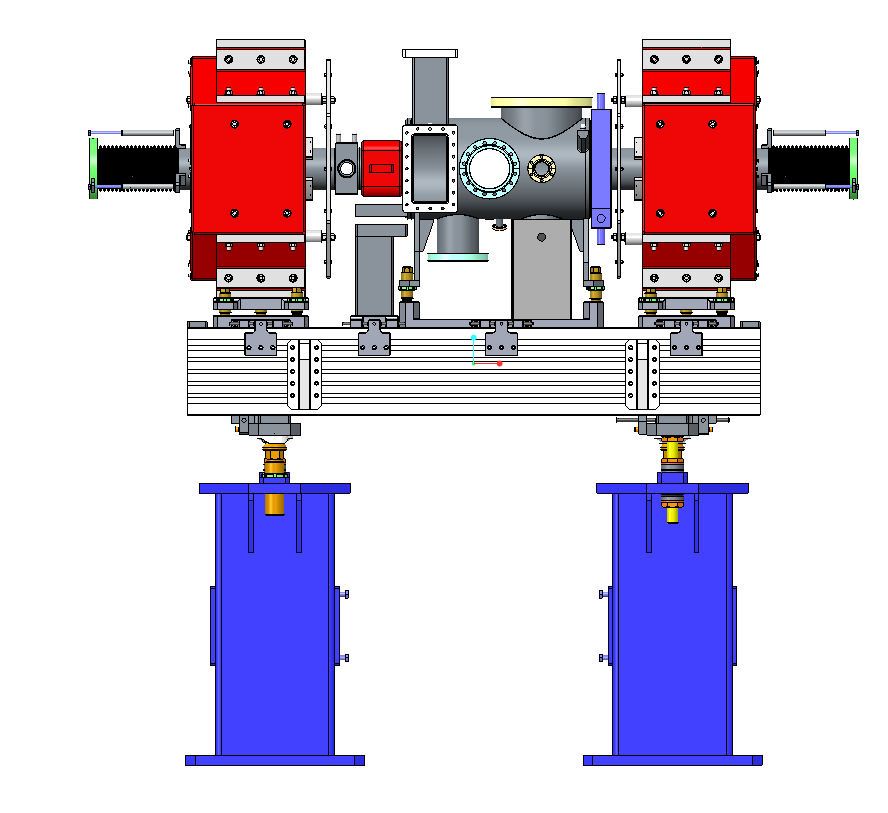 Need to know ASAP
Dimensions will be fixed in March

Dimensions needed by end of March

Changes after this point will possibly impact delivery

Changes after June WILL impact delivery
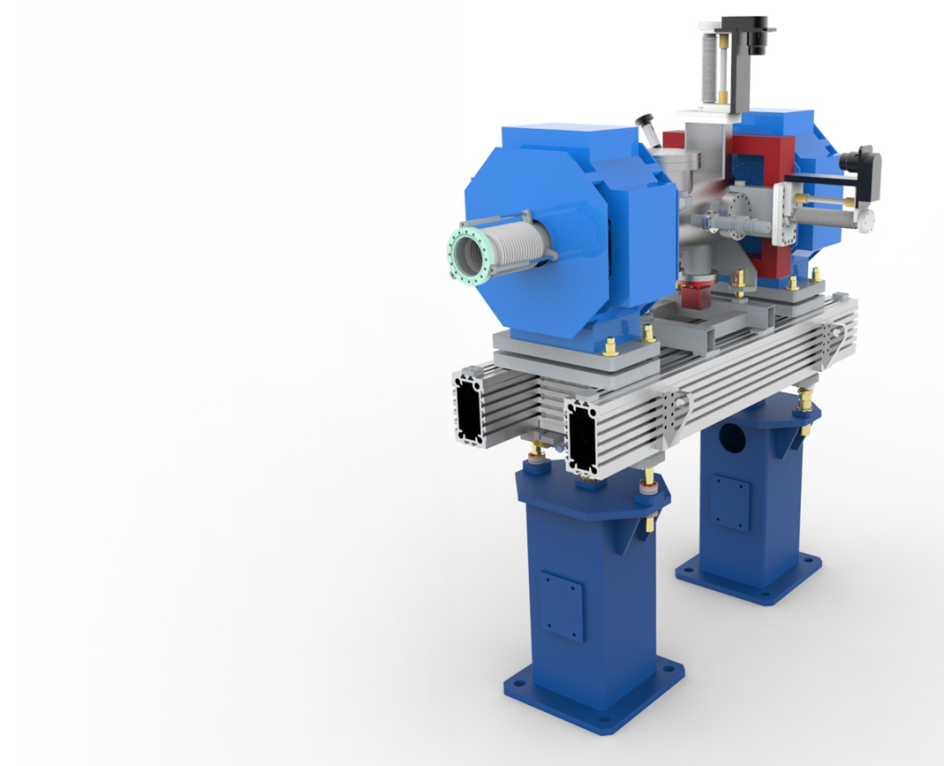 Differential Pumping Sections
Design work not yet started on HEDP
Pumping ratio to be 100:1 (1 x 10-9 mbar on cryo side)
Early concepts;
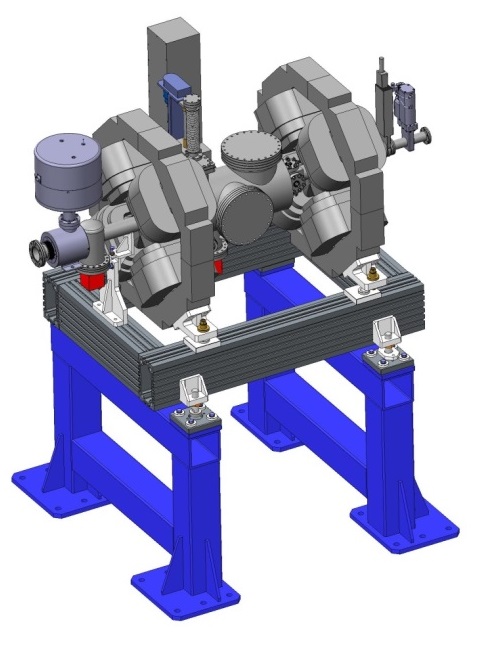 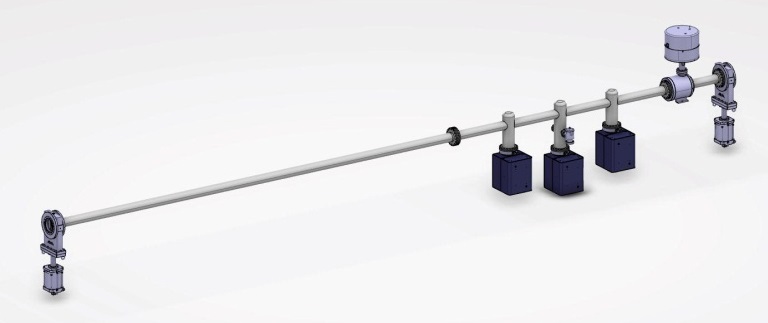 [Speaker Notes: Similar to previous work at stfc]
Mobile Installation Cleanrooms
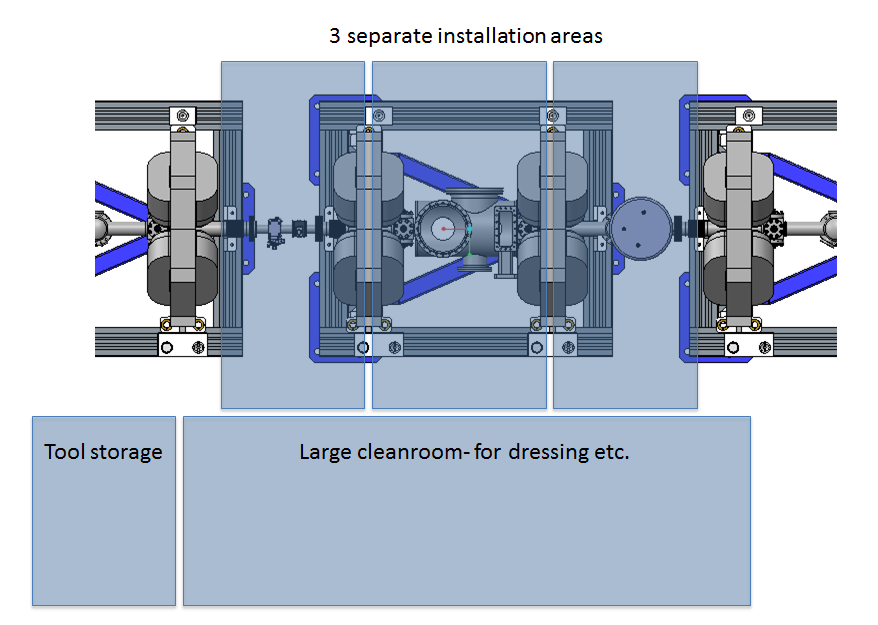 Design
Vacuum Requirements:	
1 x 10-9 mbar
UHV Cleanliness
Particle free to ISO 5 or better

Vacuum requirements within STFC Vacuum Specs & inc.
Cleaning
Baking
RGA Scanning
Particle counting
STFC Vacuum Specs: ASTEC-VAC-QCD-SPC001-008
[Speaker Notes: Well defined UHV specs]
Assembly locations & Facilities
Engineering technology centre
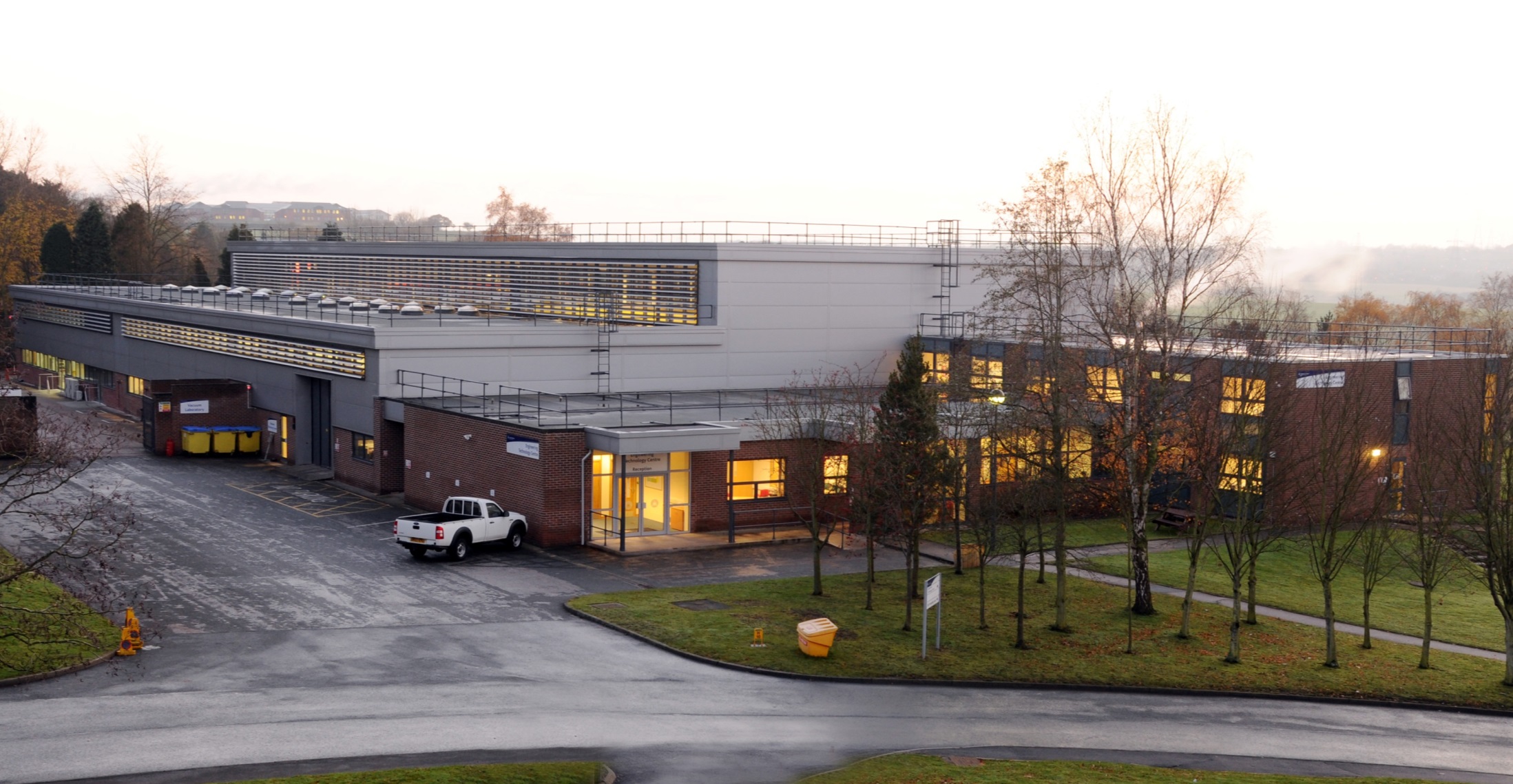 [Speaker Notes: Engineering technology centre]
ETC Build Area
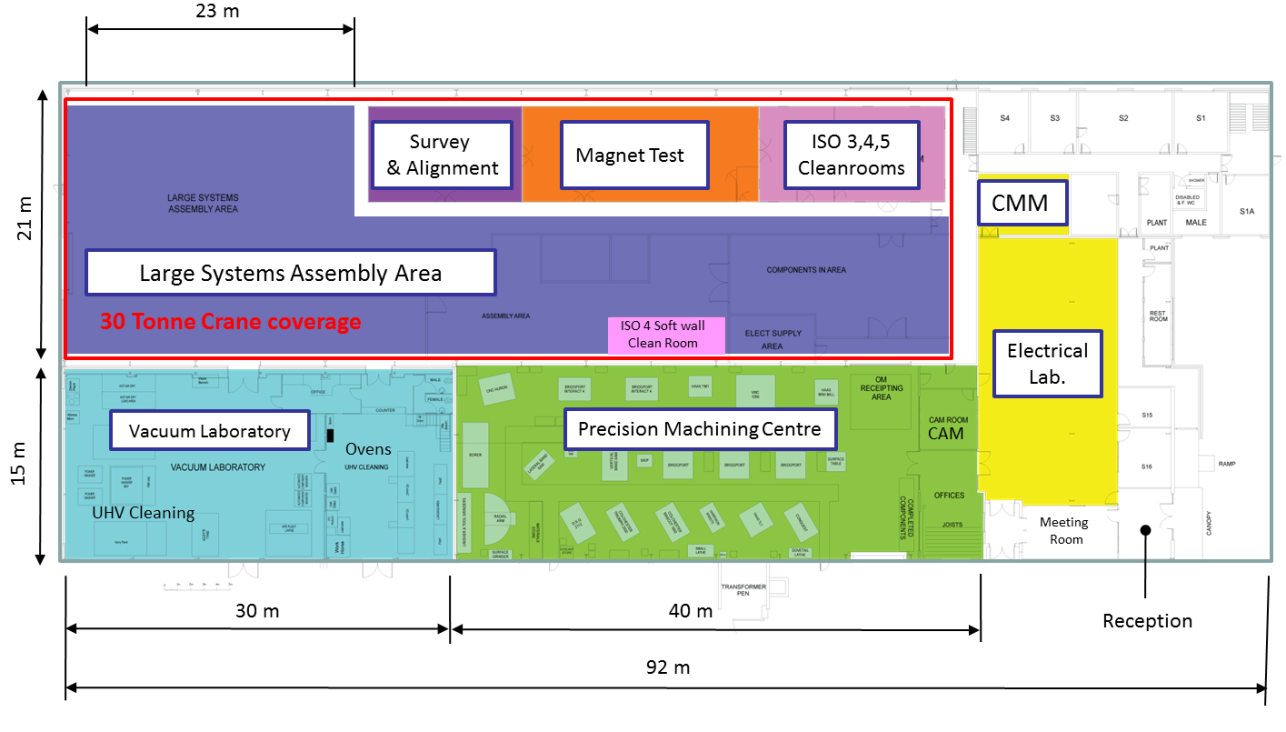 Soft wall cleanrooms 
& Assembly Area
[Speaker Notes: Large Volume Assembly area with overhead crane, softwall cleanroooms, ISO 4 Cleanrooms, large vacuum laboratory,]
Vacuum Laboratory
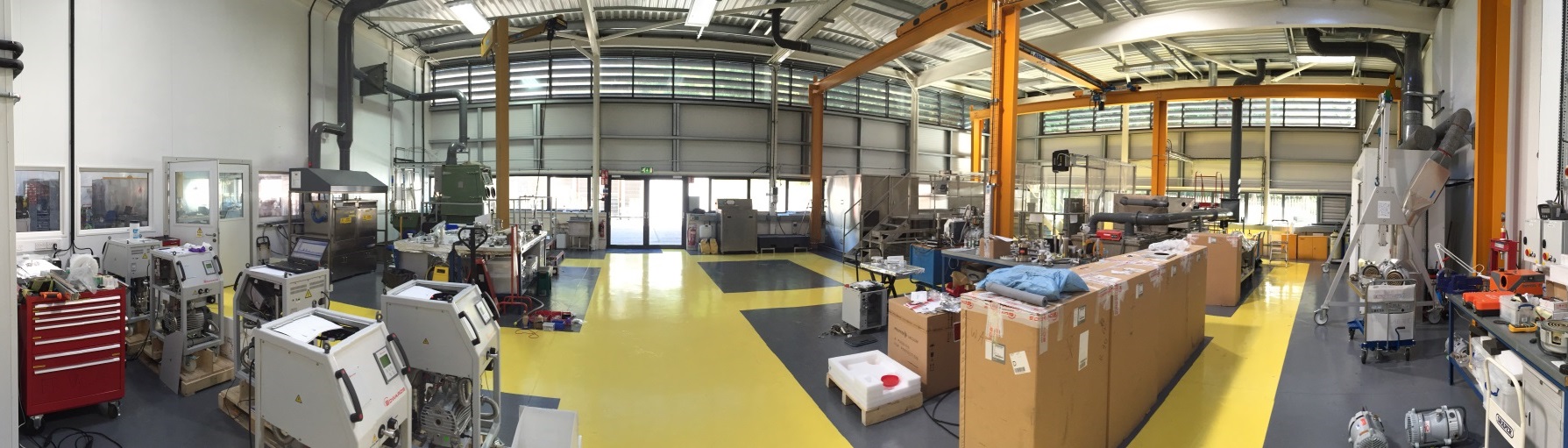 Cleaning vacuum components to UHV standards with aqueous and solvent base systems
Pre clean with Auto Wash (industrial dish washer)
Solvent cleaning with HFE 72 DE capability 0.3 m cube, 3 m long chambers possible.
A demin water plant > 2 x Auto washers,
Alkali degrease bath, Power wash bay.
3 x Solvent cleaning HFE72DE Slurry blaster,
Drying cabinet, Cranes.
Vacuum Laboratory
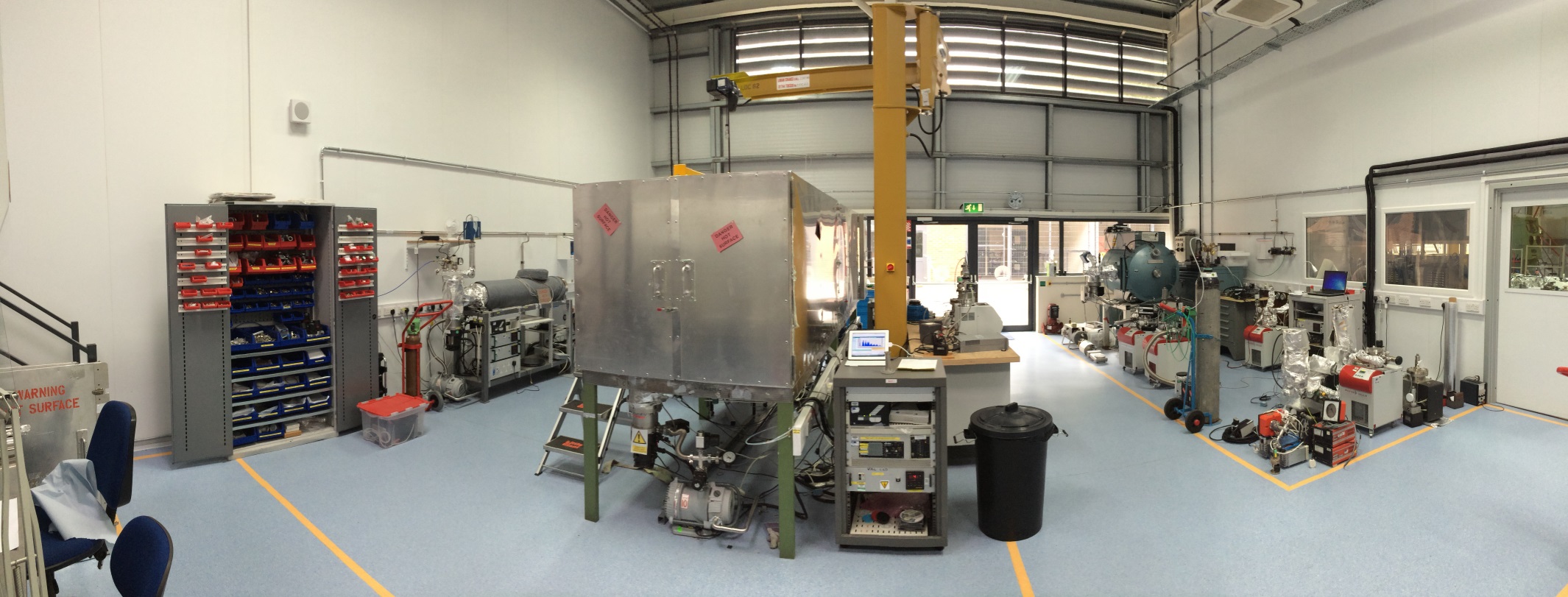 4 x ovens to 250oC
vacuum furnace to 1100oC
Air oven to 150oC
Leak detection & test facilities.
Cleanrooms
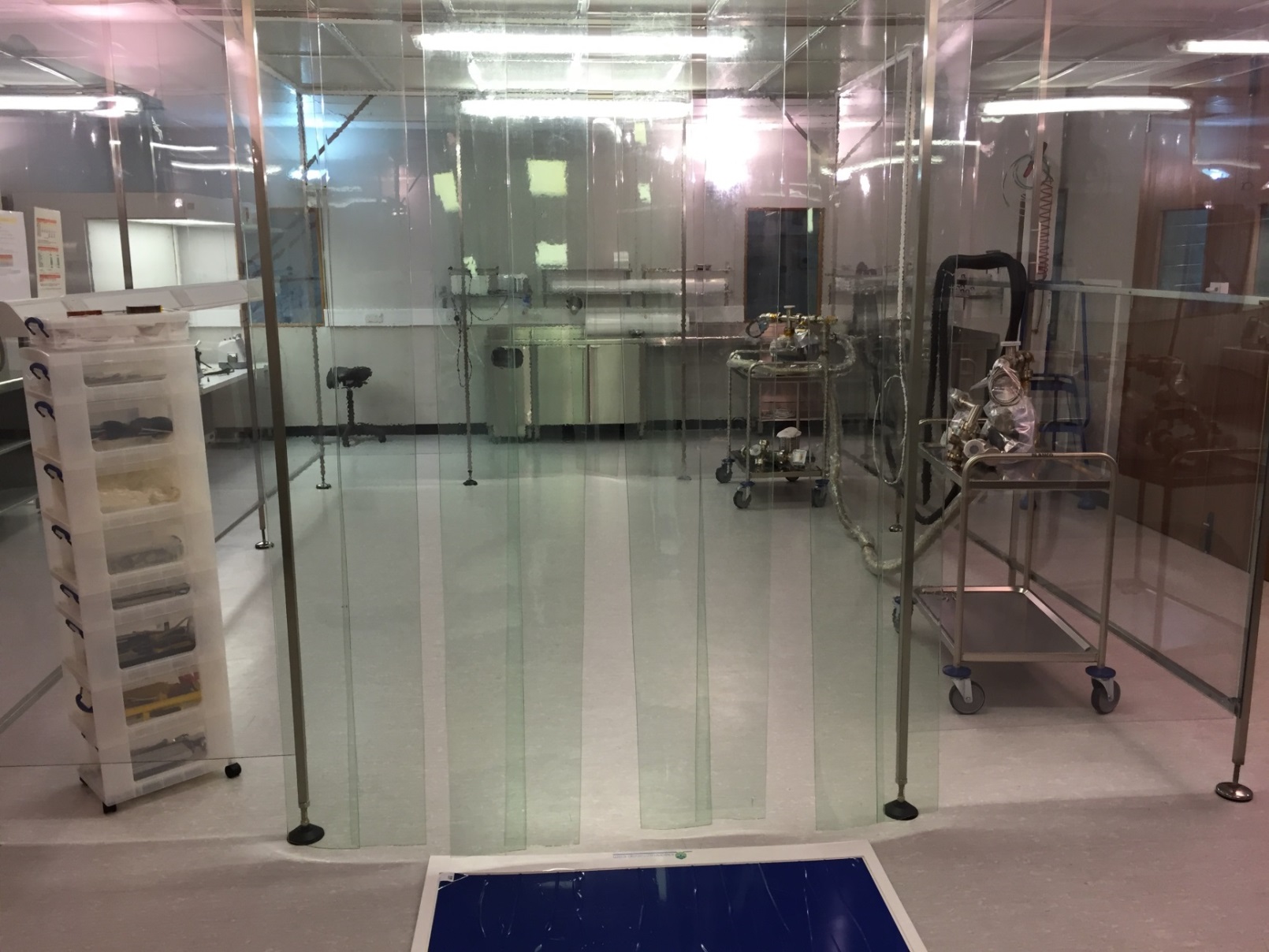 Change area
6m2 - ISO 7

Outer area 
80m2 - ISO 6

Inner area 
12m2 - ISO 3

(at rest)
Low particulate experience on ALICE
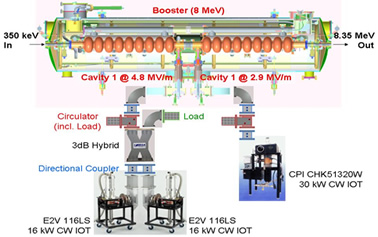 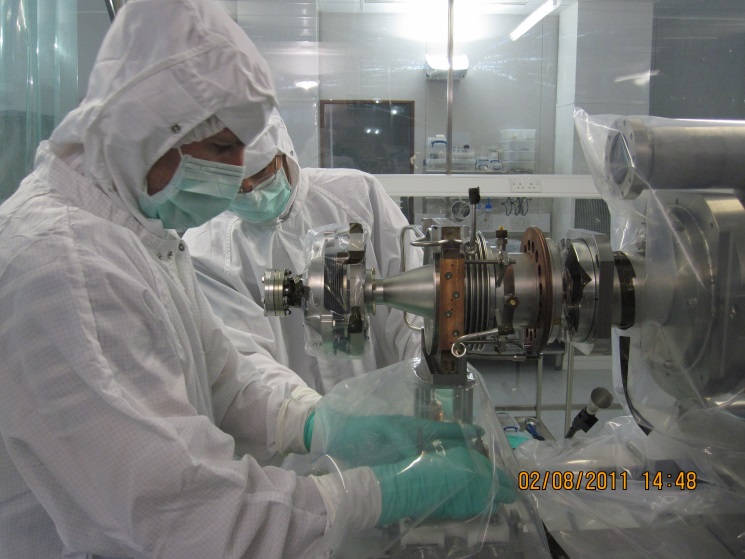 ALICE Cathode in 
ISO 4 Cleanroom
New Temperature Controlled Survey Alignment Room
Temperature Range 20 - 26°C
Stability ± 1°C over the full area of the room
A fixed 3D survey network
Capacity to align 6 BTM modules in the room
4 x Steel Survey Pillars
Filled with Sand
11 x Floor mounted nests
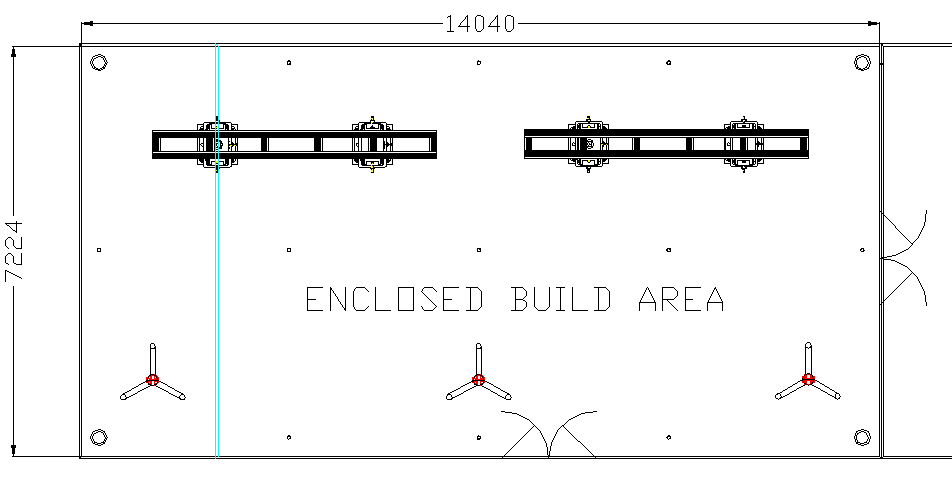 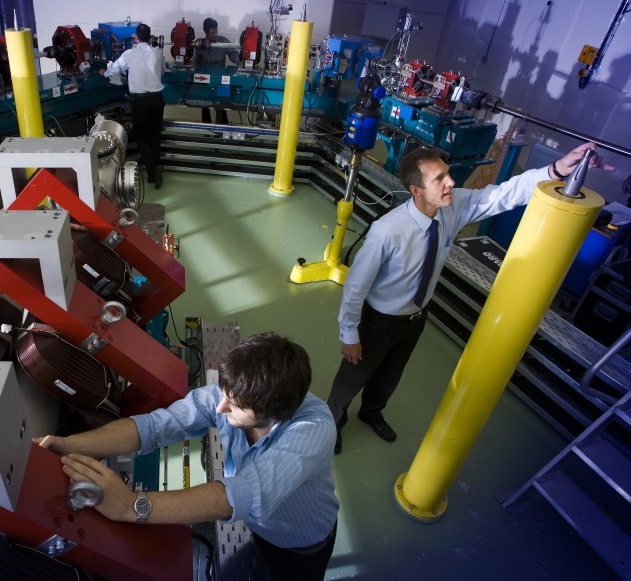 Survey & Alignment Room
ALICE @ Daresbury
[Speaker Notes: rj]
On-going Similar builds at Daresbury
Extreme Light Infrastructure – Nuclear Physics Facility
Delivery to Romania – over 18months period from 04/16
21 Modules
21 Racks
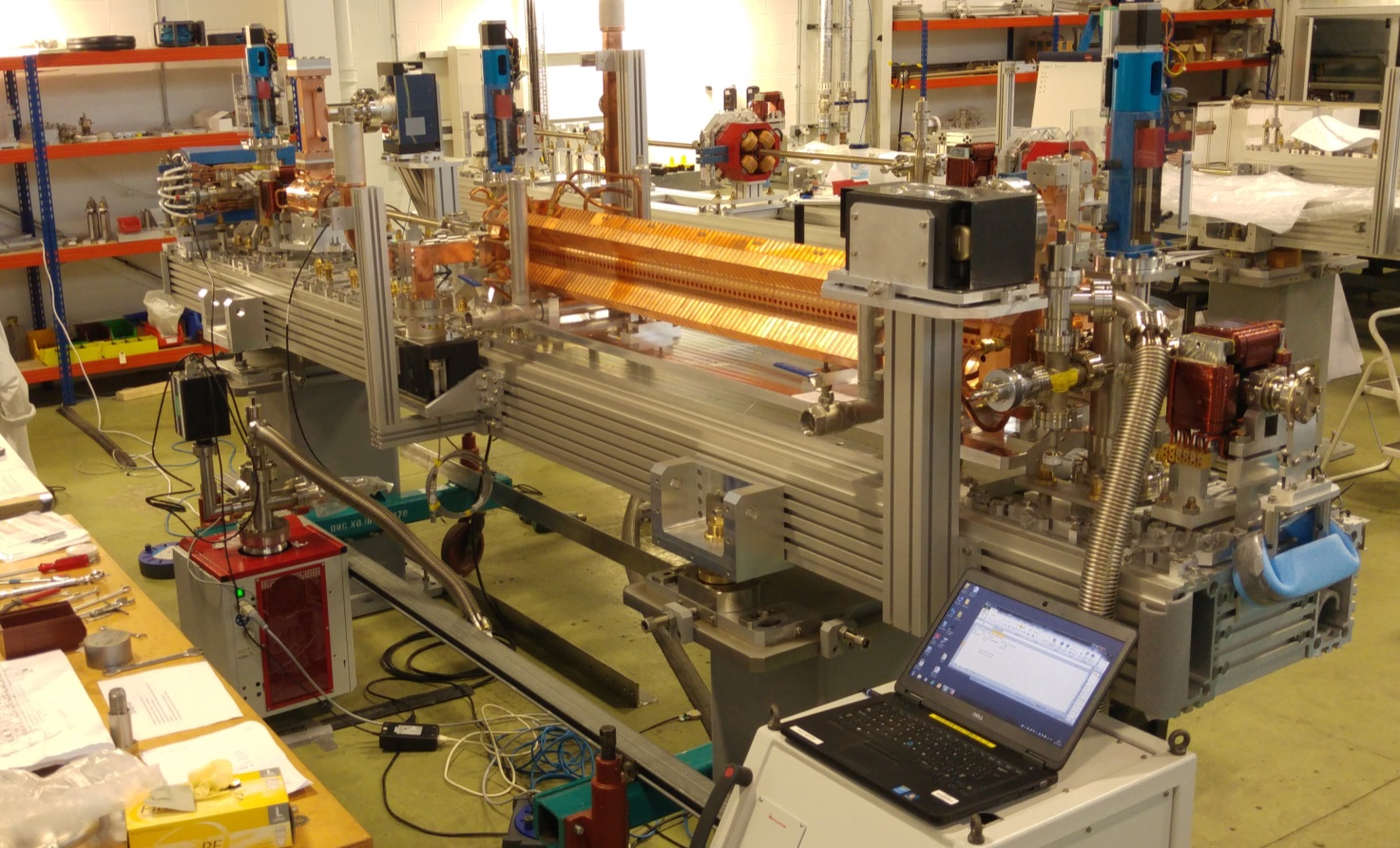 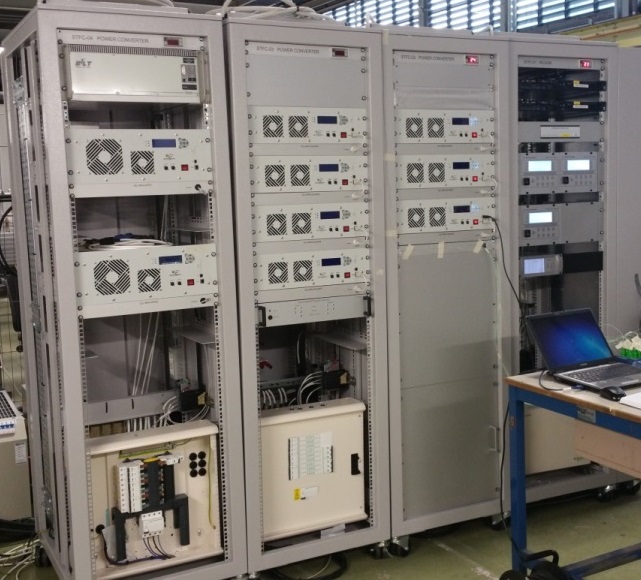 ELI - NP
[Speaker Notes: And Also 4 CLARA modules,


PSUs, Vacuum equipment, No Diagnostics, No RF., 

Racks include -  PSUs, control, instrumentation, with EPICs, 

Everything can be operated without overall control system]
Need to know ASAP
Dimensions will be fixed in March

Dimensions needed by end of March

Changes after this point will possibly impact delivery

Changes after June WILL impact delivery
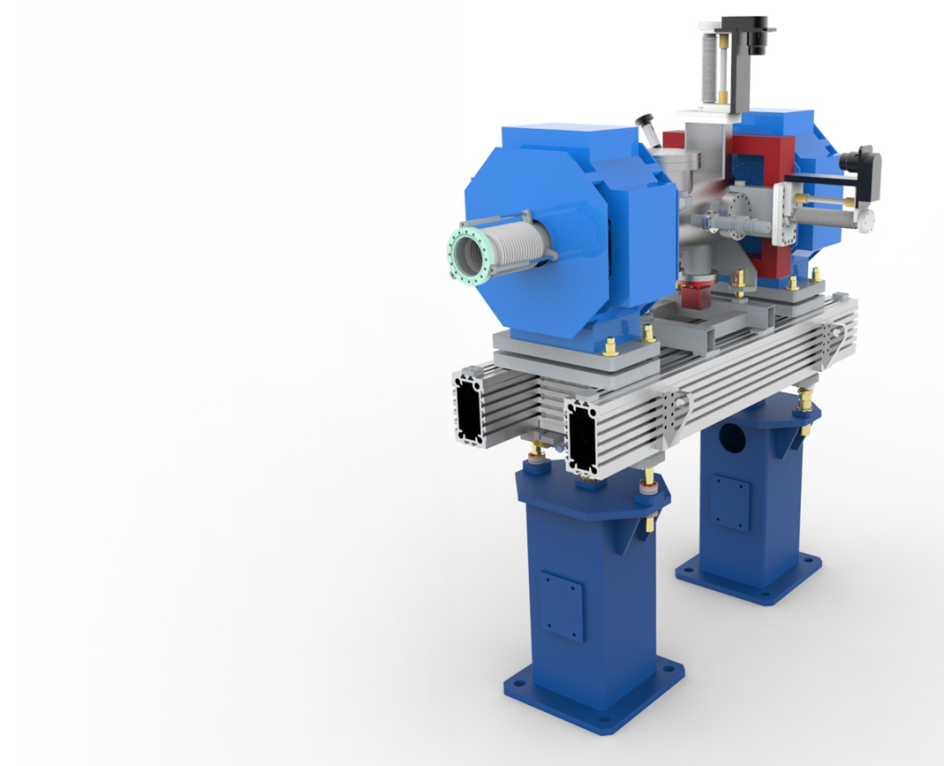 Thank You
ESS BI Forum,  Dr Paul Aden, 11-02-16
Elliptical LWU
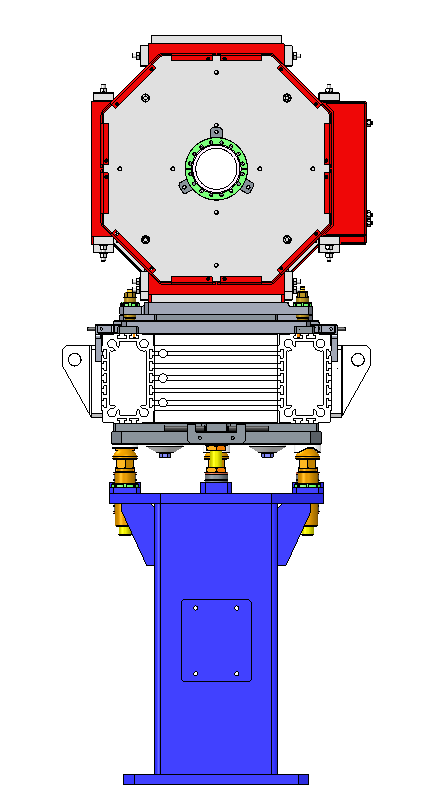 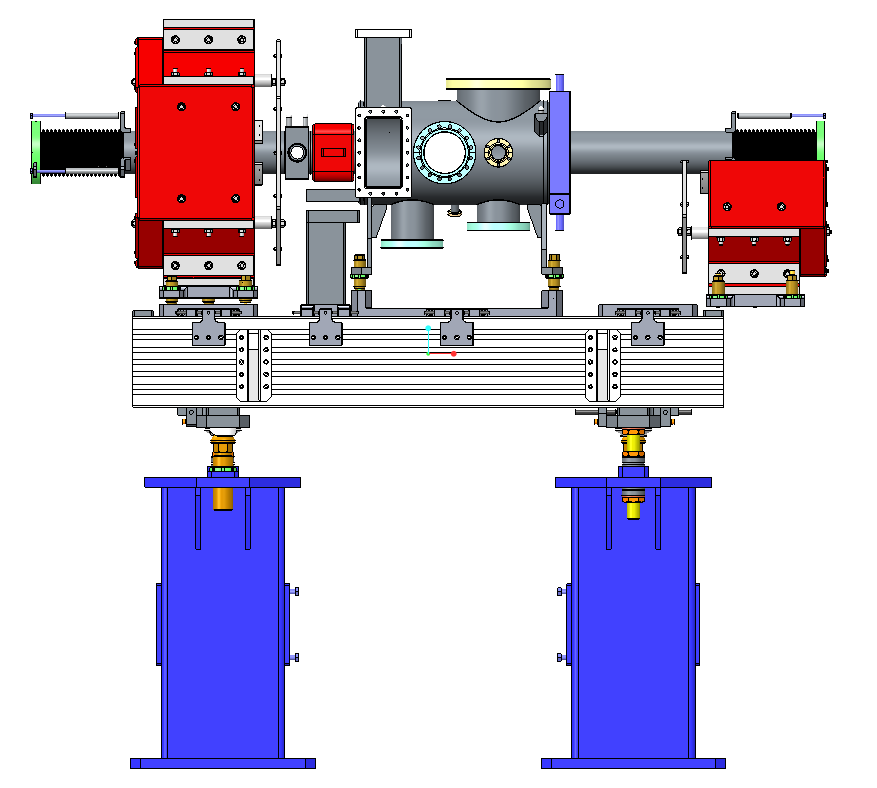 ETC Floor Plan
23 m
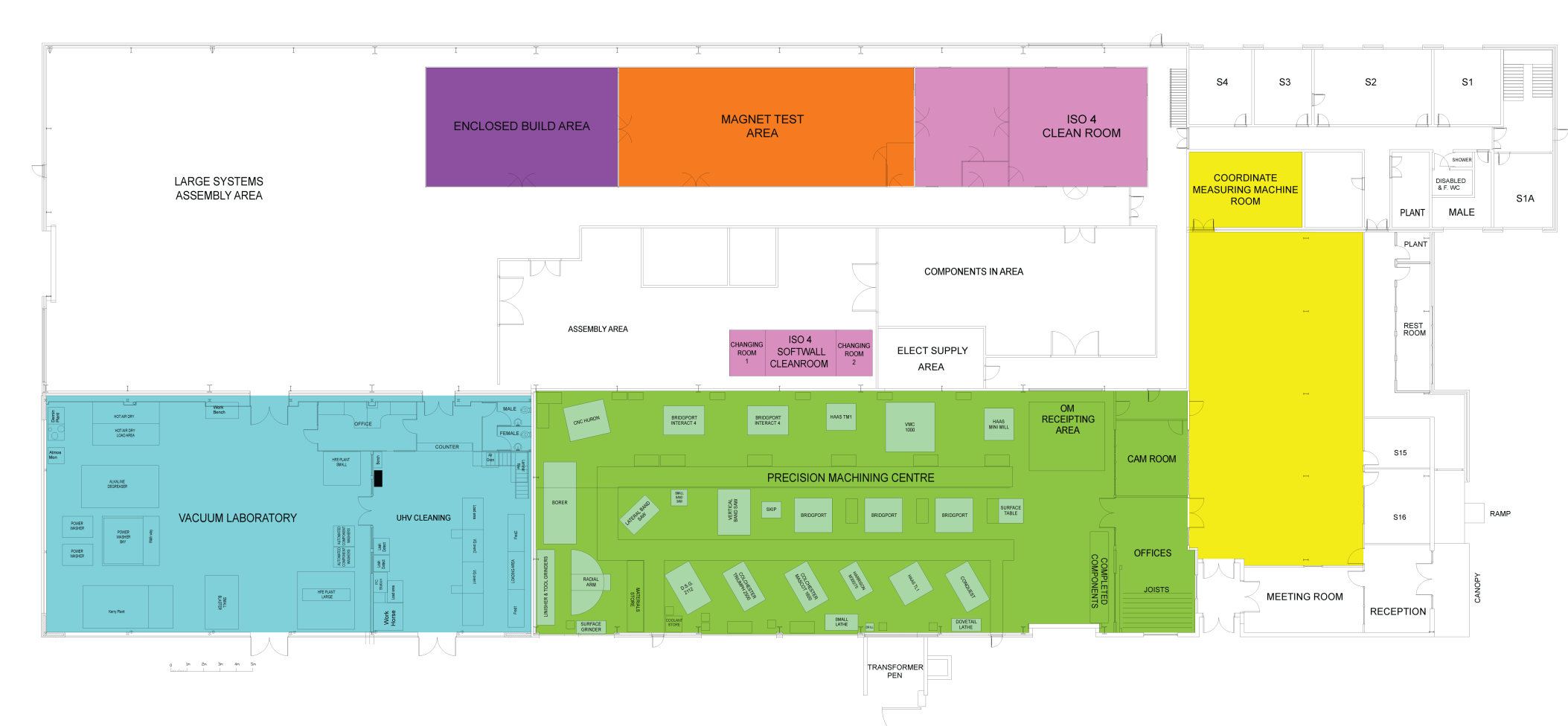 Magnet Test
Survey 
& Alignment
ISO 3,4,5
Cleanrooms
CMM
21 m
Large Systems Assembly Area
30 Tonne Crane coverage
ISO 4 Soft wall
Clean Room
Electrical
Lab.
Precision Machining Centre
Vacuum Laboratory
CAM
Ovens
15 m
UHV Cleaning
Meeting 
Room
40 m
30 m
Reception
92 m
Vacuum Test Facilities
Delivered to ESS July 2015
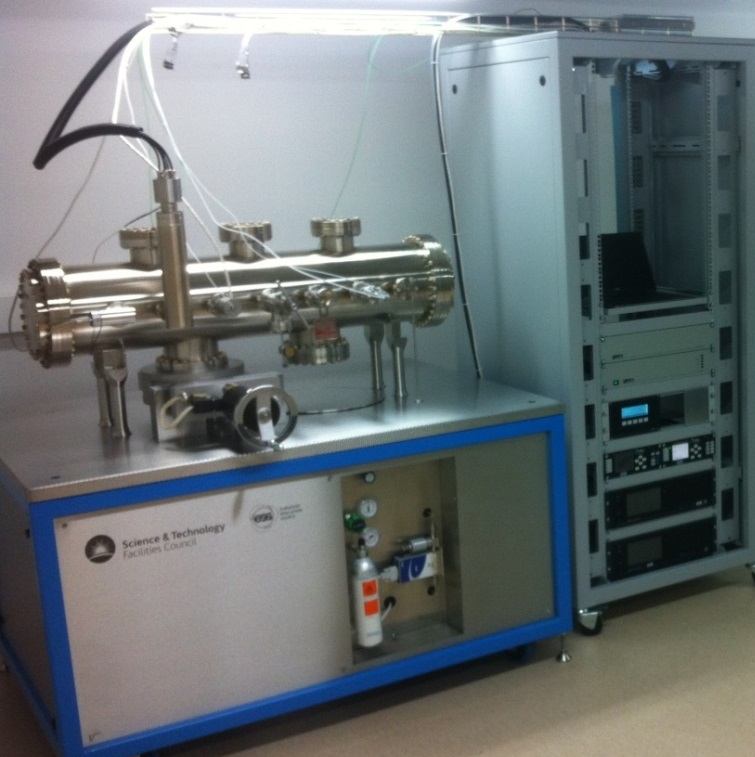 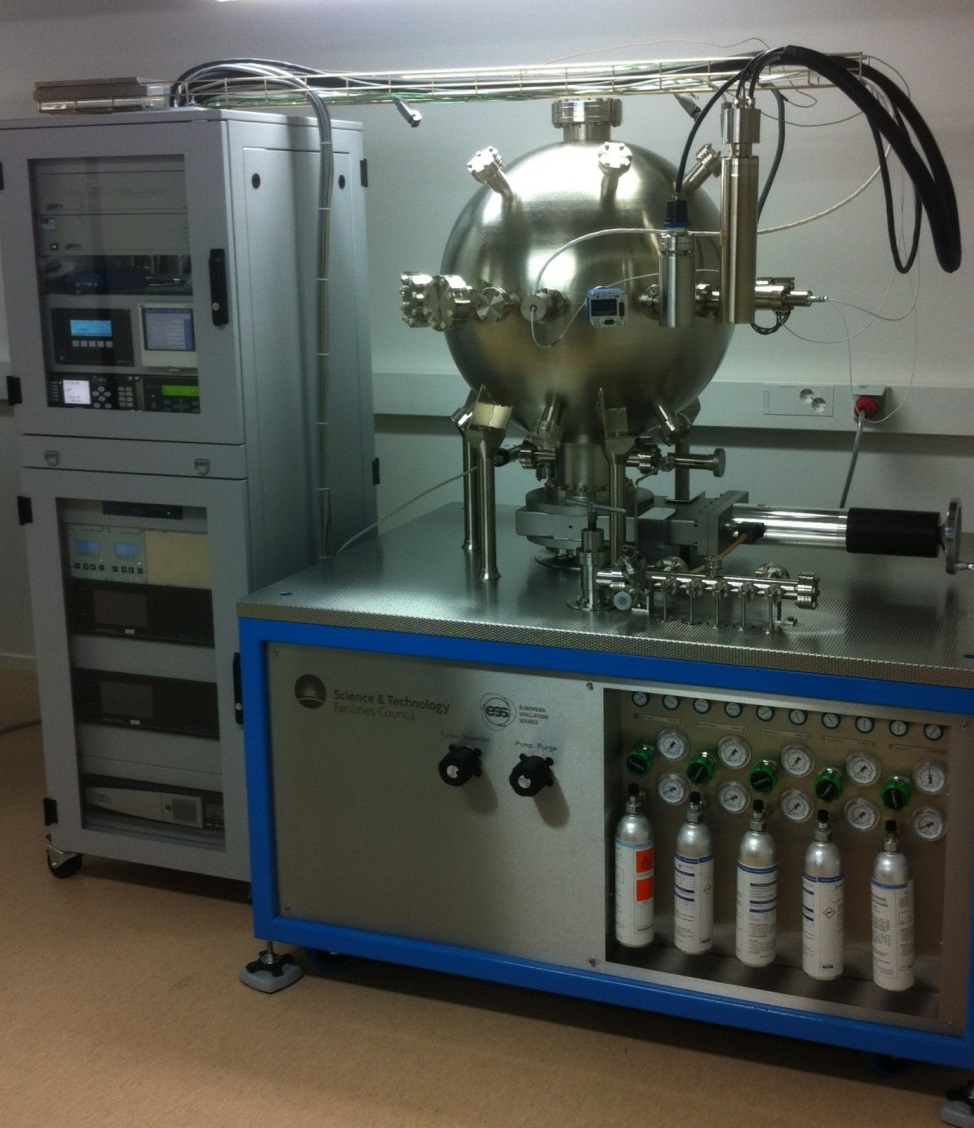 Vacuum Test Facilities
Delivered to ESS July 2015
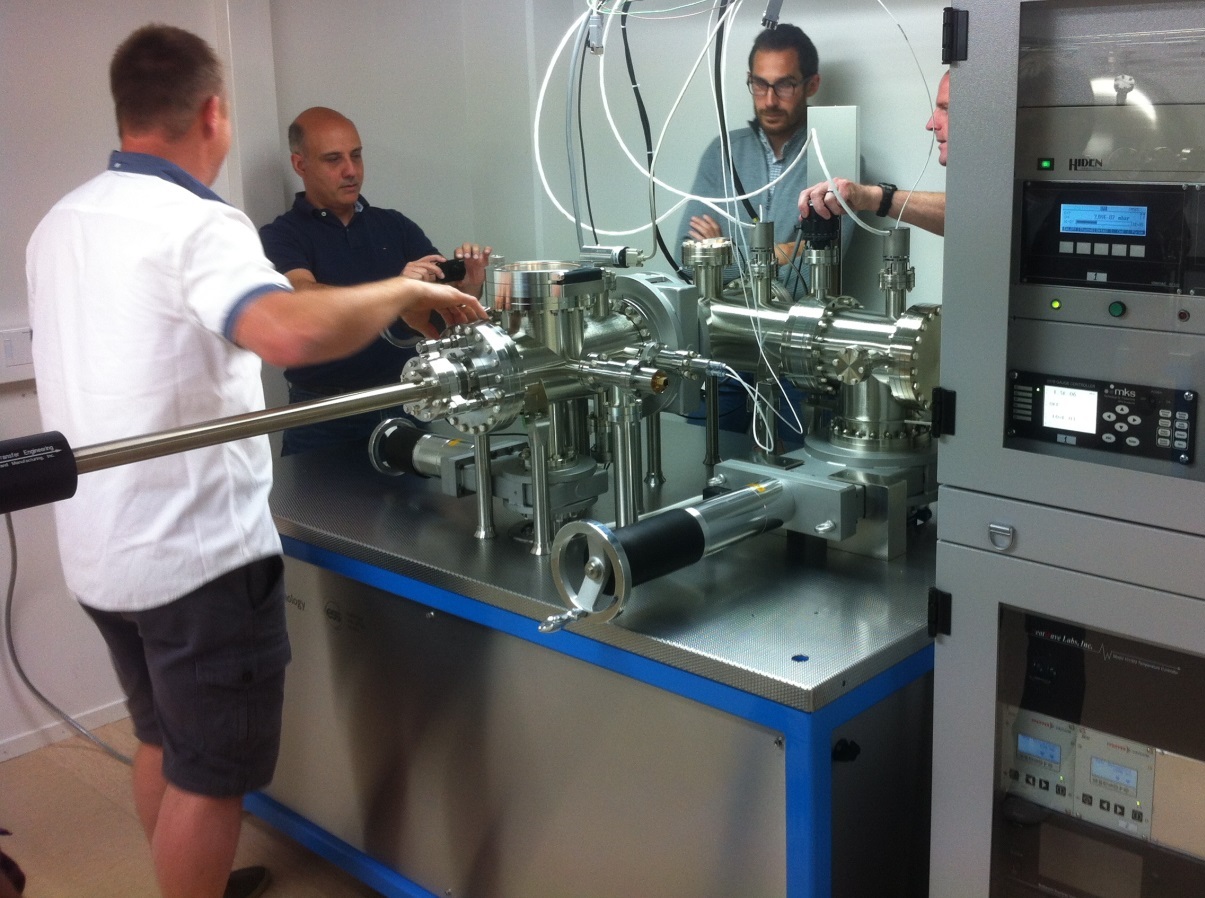 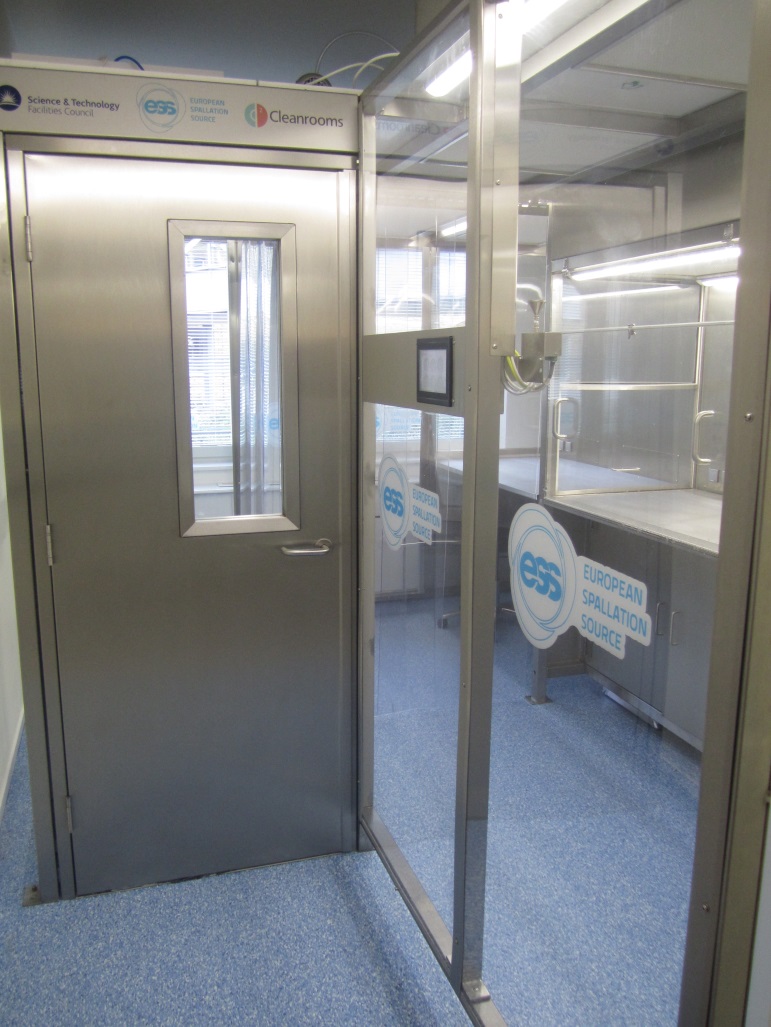 [Speaker Notes: Particle test facility to ESS will be a ‘particle free’ accelerator and this.

Outgassing system to provide in vacuum material characterisation]
Overview In/Out
In
Girder design & procurement
Chamber design (within given parameters) & procurement
Vacuum design & procurement
Survey & Alignment
Particulate Control
Out
BPM Procurement & Design
BCM Design
Bolt in diagnostics
Magnet Design & Procurement
Installation & Onsite testing
Full excluded / included list in stfc document tdl-1224-meng-spec-0005
Schedule
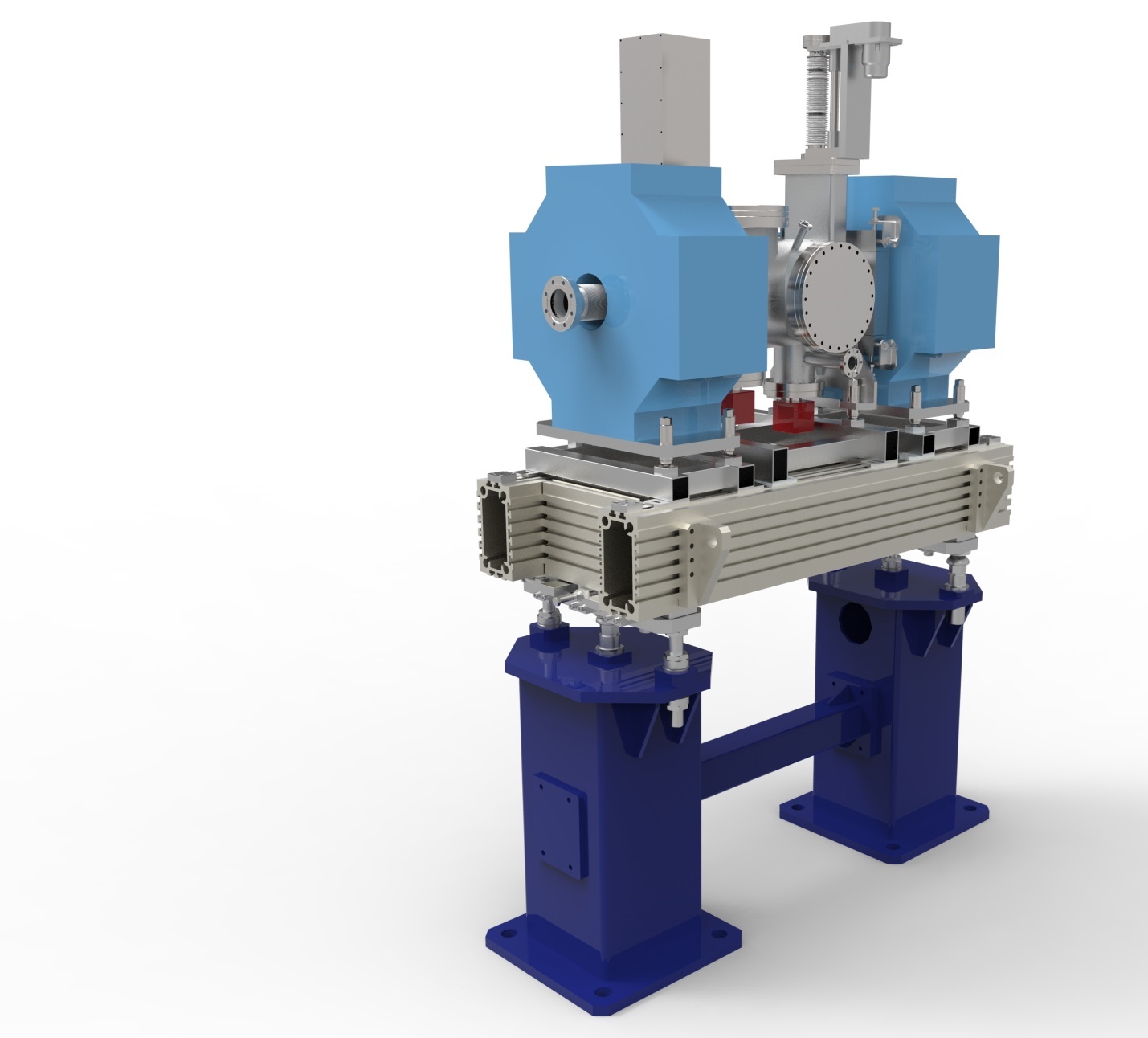 Prototype
FDR 10/11/15
Build to start 10/2/16
Delivery July 16

Production Units
PDR 10/11/15
Beam pipe build to start 8/8/16
LWU Build to Start 1/2/17
[Speaker Notes: Prototype 2 - FDR 14/7/16]